กฎหมาย ระเบียบ ที่ควรรู้ ในการปฏิบัติงานด้านพัสดุ
กฎหมาย ระเบียบ
1. หลักการจำแนกประเภทรายจ่ายตามงบประมาณ
     2. พระราชบัญญัติการจัดซื้อจัดจ้างและการบริหารพัสดุภาครัฐ
         พ.ศ.2560
     3. ระเบียบกระทรวงการคลังว่าด้วยการจัดซื้อจัดจ้างและการบริหาร
         พัสดุภาครัฐ พ.ศ.2560
     4. กฎกระทรวง
     5. ระบบจัดซื้อจัดจ้างภาครัฐด้วยอิเล็กทรอนิกส์ (Electronic Government 
           Procurement : e-GP)
หลักการจำแนกประเภทรายจ่าย
• สุภาวดี  ทองทา •
3
หลักการจำแนกประเภทรายจ่ายตามงบประมาณ
รายจ่ายตามงบประมาณจำแนกออกเป็น 2 ลักษณะ
1.รายจ่ายของส่วนราชการและรัฐวิสาหกิจ
2.รายจ่ายงบกลาง
หลักการจำแนกประเภทรายจ่ายตามงบประมาณ                   รายจ่ายของส่วนราชการและรัฐวิสาหกิจ
งบดำเนินงาน
งบบุคลากร
งบลงทุน
งบรายจ่ายอื่น
งบเงินอุดหนุน
งบรายจ่ายอื่น
หลักการจำแนกประเภทรายจ่าย
งบดำเนินงาน
งบบุคลากร
งบลงทุน
งบบุคลากร
เงินเดือน
ค่าจ้างประจำ
ค่าจ้างชั่วคราว
ค่าตอบแทนพนักงาน
งบรายจ่ายอื่น
งบเงินอุดหนุน
• สุภาวดี  ทองทา •
6
หลักการจำแนกประเภทรายจ่าย
งบดำเนินงาน
งบดำเนินงาน
งบบุคลากร
งบลงทุน
ค่าตอบแทน
ค่าใช้สอย
ค่าวัสดุ
ค่าสาธารณูปโภค
งบรายจ่ายอื่น
งบเงินอุดหนุน
• สุภาวดี  ทองทา •
7
งบดำเนินงาน  รายจ่ายที่กำหนดให้จ่ายเพื่อการบริหารงานประจำ
1.ค่าตอบแทน
2.ค่าใช้สอย
3. ค่าวัสดุ
4. ค่าสาธารณูปโภค
หลักการจำแนกประเภทรายจ่าย
งบดำเนินงาน
ค่าตอบแทน
เงินที่จ่ายค่าตอบแทนให้แก่ผู้ที่ปฏิบัติงานให้ทางราชการตามที่กระทรวงการคลังกำหนด เช่น ค่าจ้างนอกเวลา ค่าอาหาร ทำการนอกเวลา ค่าตอบแทนคณะกรรมการตรวจการจ้าง และควบคุมงานก่อสร้างที่มีคำสั่งแต่งตั้งจากทางราชการค่าสอนพิเศษและค่าสอนเกินภาระงานสอนในสถานศึกษา และสถาบันอุดมศึกษา
• สุภาวดี  ทองทา •
9
หลักการจำแนกประเภทรายจ่าย
งบดำเนินงาน
ค่าใช้สอย
ค่าปักเสาพาดสายภายนอกสถานที่ราชการรวมถึงค่าติดตั้งหม้อแปลง เครื่องวัด และอุปกรณ์ไฟฟ้าซึ่งเป็นกรรมสิทธิ์ของการไฟฟ้า
ค่าจ้างเหมาเดินสายไฟฟ้าและติดตั้งอุปกรณ์ไฟฟ้าเพิ่มเติม รวมถึงการซ่อมแซม บำรุงรักษาหรือปรับปรุงระบบไฟฟ้า การเพิ่มกำลังไฟฟ้า การขยายเขตไฟฟ้า
ค่าวางท่อประปาภายนอกสถานที่ราชการเพื่อให้ราชการได้ใช้บริการประปา รวมถึงค่าติดตั้งมาตรวัดน้ำและอุปกรณ์ประปา ซึ่งเป็นกรรมสิทธิ์ของการประปา
ค่าติดตั้งโทรศัพท์พื้นฐาน
• สุภาวดี  ทองทา •
10
หลักการจำแนกประเภทรายจ่าย
งบดำเนินงาน
ค่าใช้สอย
ค่าซ่อมแซมบำรุงรักษาทรัพย์สิน เพื่อให้ใช้งานได้ตามปกติ
ค่าจ้างเหมาเดินท่อประปาและติดตั้งอุปกรณ์ประปาเพิ่มเติม รวมถึงการซ่อมแซม บำรุงรักษาหรือปรับปรุงระบบประปา
ค่าจ้างเหมาบริการเพื่อให้ผู้รับจ้างทำการอย่างหนึ่งอย่างใดซึ่งอยู่ในความรับผิดชอบของผู้รับจ้าง  แต่มิใช่เป็นการประกอบ ดัดแปลง ต่อเติม หรือปรับปรุงครุภัณฑ์ ที่ดิน และสิ่งก่อสร้าง
ค่าเบี้ยประกัน
• สุภาวดี  ทองทา •
11
หลักการจำแนกประเภทรายจ่าย
งบดำเนินงาน
ค่าใช้สอย
รายจ่ายเกี่ยวกับการรับรอง พิธีการและเกี่ยวเนื่องกับการปฏิบัติราชการที่ไม่เข้าลักษณะรายจ่ายอื่น ๆ เช่น
ค่าใช้จ่ายในพิธีทางศาสนา
ค่ารับรองประเภทเครื่องดื่ม
ค่าของขวัญ ของรางวัล หรือเงินรางวัล
ค่าพวงมาลัย ช่อดอกไม้ กระเช้าดอกไม้หรือพวงมาลา
เงินประกันสังคม (ในฐานะนายจ้าง)
• สุภาวดี  ทองทา •
12
หลักการจำแนกประเภทรายจ่าย
งบดำเนินงาน
ค่าใช้สอย
ห้ามเบิกจ่าย !
ค่าจัดทำสมุดบันทึก สมุดฉีก หรือของชำร่วย เนื่องในโอกาสต่าง ๆ
ค่าจัดพิมพ์ ค่าจัดส่ง ค่าฝากส่งเป็นรายเดือน สำหรับบัตรอวยพรในเทศกาลต่าง ๆ และค่าจัดพิมพ์นามบัตรให้กับบุคคลภายในส่วนราชการ
ค่าพวงมาลัย ดอกไม้ ของขวัญ หรือของเยี่ยมผู้ป่วย เพื่อมอบให้กับส่วนราชการ หน่วยงานของรัฐ หน่วยงานเอกชน  บุคคล เนื่องในโอกาสต่าง ๆ
ค่าทิป
เงินหรือสิ่งของบริจาค
ค่าใช้จ่ายในการจัดสวัสดิการ หรือการจัดกิจกรรมนันทนาการภายในส่วนราชการ
• สุภาวดี  ทองทา •
13
หลักการจำแนกประเภทรายจ่าย
งบดำเนินงาน
ค่าวัสดุ (สงป.ด่วนที่สุดที่ นร0704/ว68 ล. 29เม.ย.58)
รายจ่ายเพื่อให้ได้มาซึ่งสิ่งของที่มีลักษณะโดยสภาพไม่คงทนถาวร หรือตามปกติมีอายุการใช้งานไม่ยืนนาน สิ้นเปลือง หมดไป หรือเปลี่ยนสภาพไปในระยะเวลาอันสั้น รวมถึง รายจ่ายดังต่อไปนี้
 1. รายจ่ายเพื่อประกอบ ดัดแปลง ต่อเติม หรือปรับปรุงวัสดุ
 2. รายจ่ายเพื่อจัดหาโปรแกรมคอมพิวเตอร์ที่มีราคาต่อหน่วยหรือต่อชุดไม่เกิน20,000บาท
 3. รายจ่ายเพื่อจัดหาสิ่งของที่ใช้ในการซ่อมแซมบำรุงรักษาทรัพย์สินให้สามารถใช้งานได้ตามปกติ 
 4. รายจ่ายที่ต้องชำระพร้อมกับวัสดุ เช่น ค่าขนส่ง ค่าภาษี ค่าประกันภัย ค่าติดตั้ง เป็นต้น
• สุภาวดี  ทองทา •
14
หลักการจำแนกประเภทรายจ่าย
งบดำเนินงาน
ค่าวัสดุ (สงป. ที่ นร0704/ว 37 ล. 6 ม.ค. 59)
สิ่งของที่จัดเป็นวัสดุ แบ่งการพิจารณาออกเป็น 3 ประเภท
 1. ประเภทวัสดุคงทน ได้แก่ สิ่งของที่โดยสภาพมีลักษณะคงทนแต่ตามปกติมีอายุการใช้งานไม่ยืนนาน หรือเมื่อนำไปใช้งานแล้วเกิดความชำรุดเสียหาย ไม่สามารถซ่อมแซมให้ใช้งานได้ดังเดิม หรือซ่อมแซมแล้วไม่คุ้มค่า
2. ประเภทวัสดุสิ้นเปลือง ได้แก่ สิ่งของที่โดยสภาพมีลักษณะเมื่อใช้แล้วย่อมสิ้นเปลืองหมดไป แปรสภาพ หรือเปลี่ยนสภาพไประยะเวลาอันสั้นหรือไม่คงสภาพเดิม
3. ประเภทวัสดุอุปกรณ์ประกอบและอะไหล่ ได้แก่ สิ่งของที่ใช้เป็นอุปกรณ์ประกอบหรืออะไหล่สำหรับการซ่อมแซมบำรุงรักษาทรัพย์สินให้กลับคืนสภาพดังเดิมที่มีลักษณะเป็นการซ่อมบำรุงปกติ หรือค่าซ่อมกลาง
• สุภาวดี  ทองทา •
15
หลักการจำแนกประเภทรายจ่าย
งบดำเนินงาน
ค่าสาธารณูปโภค
รายจ่ายค่าบริการสาธารณูปโภค สื่อสารและโทรคมนาคม รวมถึงค่าใช้จ่ายที่ต้องชำระพร้อมกัน เช่น ค่าบริการ ค่าภาษีเป็นต้น ตามรายการดังนี้

1. ค่าไฟฟ้า
2. ค่าประปา ค่าน้ำบาดาล
3. ค่าบริการโทรศัพท์ เช่น ค่าโทรศัพท์พื้นฐาน ค่าโทรศัพท์เคลื่อนที่ 
4. ค่าบริการไปรษณีย์ เช่น ค่าไปรษณีย์ ค่าธนาณัติ ค่าดวงตราไปรษณียากร ค่าเช่าตู้ไปรษณีย์ ค่าธรรมเนียมการโอนเงินในระบบบริหารการเงินการคลังภาครัฐแบบอิเล็กทรอนิกส์ (GFMIS)
5. ค่าบริการสื่อสารและโทรคมนาคม รวมถึง ค่าใช้จ่ายเพื่อให้ได้มาซึ่งบริการสื่อสารและโทรคมนาคม เช่น ค่าโทรภาพ (โทรสาร) ค่าเทเลกซ์ ค่าวิทยุติดตามตัว ค่าวิทยุสื่อสาร ค่าสื่อสารอื่นๆ เช่น ค่าเคเบิ้ลทีวี ค่าเช่าช่องสัญญาณดาวเทียม เป็นต้น
• สุภาวดี  ทองทา •
16
งบลงทุน  รายจ่ายที่กำหนดให้จ่ายเพื่อการลงทุน
1.ค่าครุภัณฑ์
2.ค่าที่ดินและสิ่งก่อสร้าง
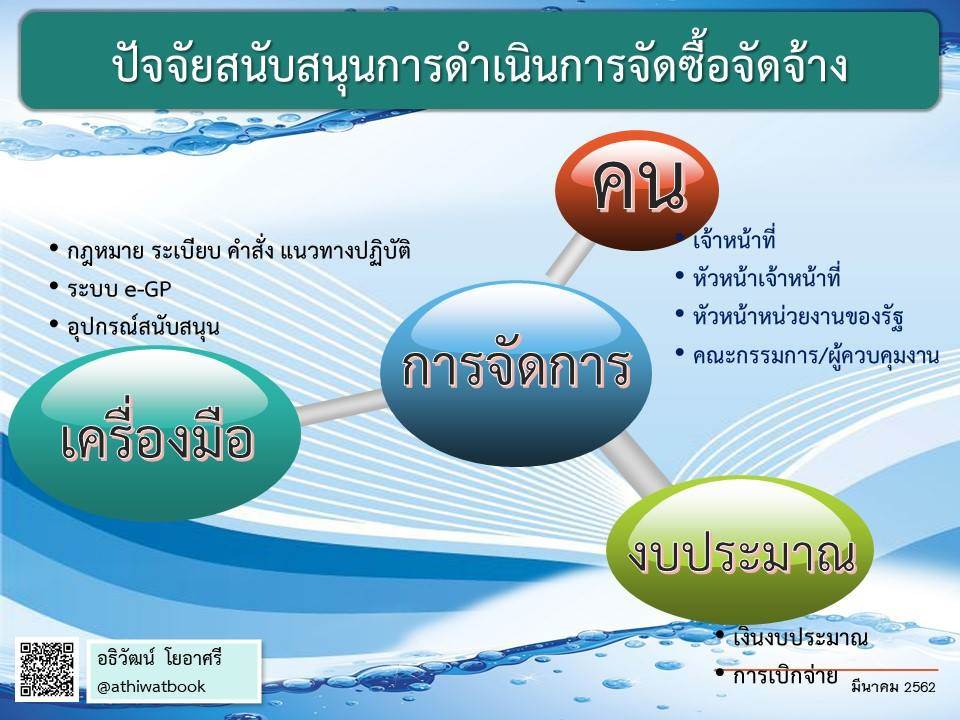 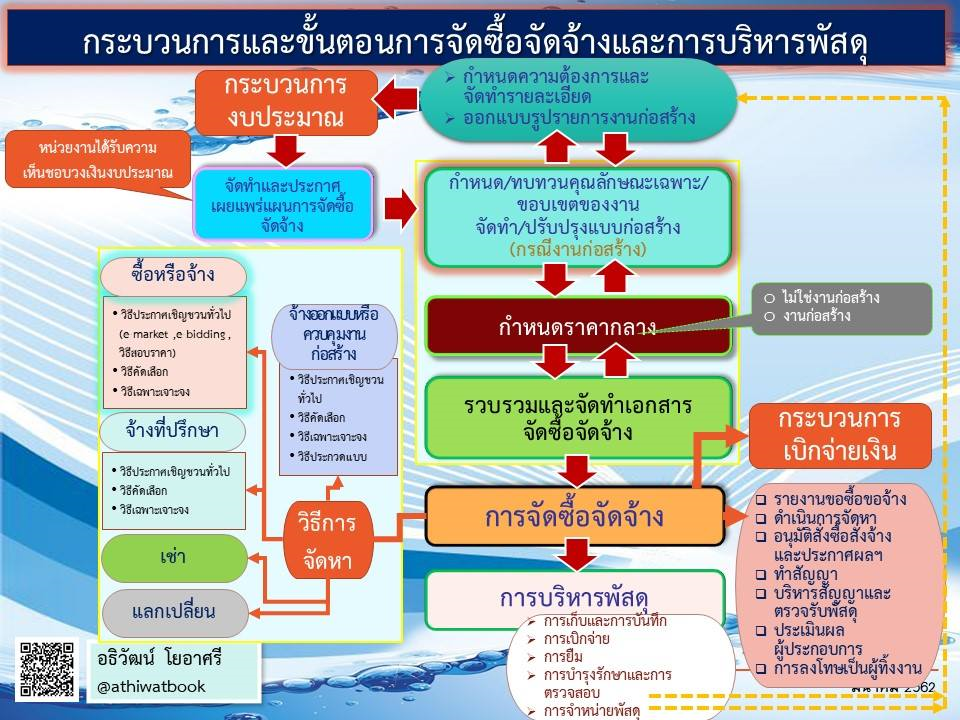 พระราชบัญญัติการจัดซื้อจัดจ้างและการบริหารพัสดุภาครัฐ พ.ศ. 2560
หลักการและเหตุผล
พระราชบัญญัติ15 หมวด 132 มาตรา
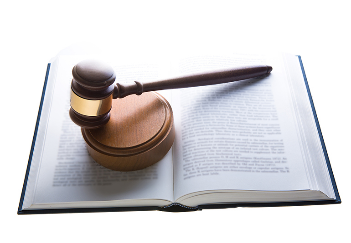 พระราชบัญญัติ
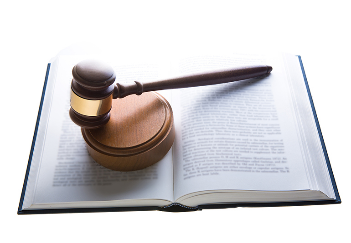 พระราชบัญญัติ
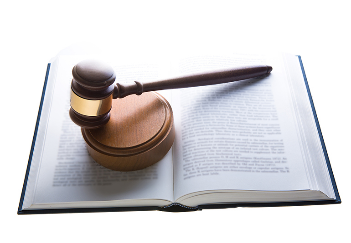 การจัดซื้อจัดจ้าง“การดำเนินการเพื่อให้ได้มาซึ่งพัสดุ”
หมวด 1 บททั่วไป    
มาตรา 8 หลักการจัดซื้อจัดจ้าง
มีคุณลักษณะตอบสนองวัตถุประสงค์การใช้งาน
 และมีราคาเหมาะสม
เปิดเผยข้อมูล 
เปิดโอกาสให้แข่งขัน
อย่างเป็นธรรม มีระยะเวลาเพียงพอต่อการยื่นข้อเสนอ
วางแผนการจัดซื้อจัดจ้าง
มีการกำหนดเวลาที่เหมาะสม และมีการประเมินผล
เก็บข้อมูลเป็นระบบ
เพื่อการตรวจสอบ
ผู้เกี่ยวข้องกับการจัดซื้อจัดจ้าง
1. เจ้าหน้าที่ หมายความถึง ผู้มีหน้าที่เกี่ยวกับการจัดซื้อจัดจ้าง หรือการบริหารพัสดุ หรือผู้ได้รับมอบหมายจากผู้มีอำนาจให้ปฏิบัติหน้าที่เกี่ยวกับการจัดซื้อจัดจ้างหรือการบริหารพัสดุของหน่วยงานของรัฐ
2. หัวหน้าเจ้าหน้าที่ หมายความถึง ผู้ดำรงตำแหน่งหัวหน้าสายงานซึ่งปฏิบัติงานเกี่ยวกับการจัดซื้อจัดจ้างหรือการบริหารพัสดุตามที่กฎหมายเกี่ยวกับการบริหารบุคคลของหน่วยงานของรัฐนั้นกำหนด หรือผู้ที่ได้รับมอบหมายจากหัวหน้าหน่วยงานของรัฐให้เป็นหัวหน้าเจ้าหน้าที่
3. หัวหน้าหน่วยงานของรัฐ หมายความว่า ผู้ดำรงตำแหน่งในหน่วยงานของรัฐ
        - ราชการส่วนกลาง หมายถึง อธิบดี หรือหัวหน้าส่วนราชการที่เรียกชื่ออย่างอื่นและมีฐานะเป็นนิติบุคคล
         - ส่วนราชการภูมิภาค หมายถึง ผู้ว่าราชการจังหวัด
         - ราชการส่วนท้องถิ่น หมายถึง นายกองค์การบริหารส่วนจังหวัด นายกเทศมนตรี นายกองค์การบริหารส่วนตำบล ผู้ว่าราชการกรุงเทพมหานคร  นายกเมืองพัทยา หรือผู้ดำรงตำแหน่งที่เรียกชื่ออย่างอื่นที่มีฐานะเทียบเท่า
          - หน่วยงานอื่นตามที่กำหนดในกฎกระทรวง หมายถึง ผู้บริหารสูงสุดของหน่วยงานตามที่กฎหมายกำหนด
หมวด 6  การจัดซื้อจัดจ้าง
เชิญชวนให้ผู้ประกอบการทั่วไป ที่มีคุณสมบัติตรง      ตามเงื่อนไขที่กำหนดเข้ายื่นข้อเสนอ
วิธีการจัดซื้อจัดจ้างพัสดุ 3 วิธี
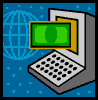 เชิญชวนเฉพาะผู้ประกอบการที่มีคุณสมบัติตรงตามที่กำหนดซึ่งต้องไม่น้อยกว่า 3 ราย ให้เข้ายื่นข้อเสนอ เว้นแต่ ผู้ประกอบการที่มีคุณสมบัติตรงตามกำหนดน้อยกว่า 3 ราย
หน่วยงานภาครัฐเชิญชวนผู้ประกอบการที่มีคุณสมบัติตรงตามที่กำหนดรายใดรายหนึ่งให้เข้ายื่นข้อเสนอหรือให้เข้ามาเจรจาต่อรองราคากับหน่วยงานของรัฐโดยตรง
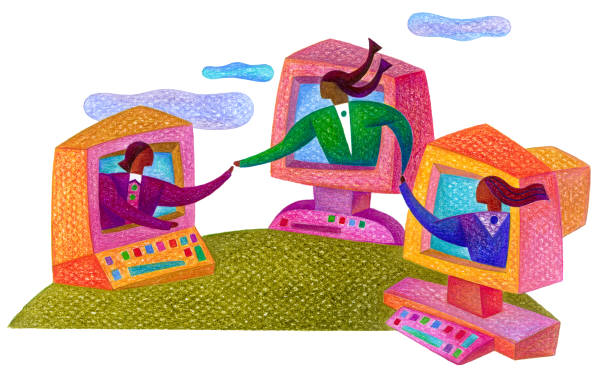 วิธีประกาศเชิญชวนทั่วไป
วิธีตลาดอิเล็กทรอนิกส์ (Electronic Market : e – market)
วิธีประกวดราคาอิเล็กทรอนิกส์ (Electronic Bidding : e – bidding)
วิธีสอบราคา
วิธีการจัดซื้อจัดจ้าง
2. พัสดุที่มีคุณลักษณะเฉพาะเป็นพิเศษหรือซับซ้อน หรือต้องผลิต ก่อสร้าง หรือให้บริการโดยผู้ประกอบการที่มีฝีมือโดยเฉพาะ หรือมีความชำนาญเป็นพิเศษ หรือมีทักษะสูงและผู้ประกอบการมีจำนวนจำกัด
1. ใช้วิธีประกาศเชิญชวนทั่วไปแล้ว ไม่มีผู้ยื่นข้อเสนอ หรือข้อเสนอไม่ได้รับการคัดเลือก
4. ลักษณะของการใช้งาน 
หรือมีข้อจำกัดทางเทคนิค
ที่จำเป็นต้องระบุยี่ห้อ
เป็นการเฉพาะ
วิธีคัดเลือก
3. มีความจำเป็นเร่งด่วน    อันเนื่องมาจากเกิดเหตุการณ์ที่ไม่อาจคาดหมายได้
6. ใช้ในราชการลับ หรือเป็นงานที่ต้องปกปิดเป็นความลับของทางราชการ หรือเกี่ยวกับความมั่นคงของประเทศ
7. งานจ้างซ่อมพัสดุที่จำเป็นถอดตรวจให้ทราบความชำรุดเสียหายเสียก่อน จึงจะประมาณค่าซ่อมได้
5. ต้องซื้อโดยตรงจากต่างประเทศ         หรือดำเนินการโดยผ่านองค์การระหว่างประเทศ
8. กรณีอื่นที่กำหนดในกฎกระทรวง
วิธีการจัดซื้อจัดจ้าง
2. การจัดซื้อจัดจ้างพัสดุที่การผลิต จำหน่าย หรือให้บริการทั่วไป และมีวงเงินในการจัดซื้อจัดจ้างครั้งหนึ่งไม่เกินวงเงินตามที่กำหนดในกฎกระทรวง
1. ใช้ทั้งวิธีประกาศเชิญชวนทั่วไปและวิธีคัดเลือก หรือใช้วิธีคัดเลือกแล้ว แต่ไม่มีผู้ยื่นข้อเสนอ หรือข้อเสนอไม่ได้รับการคัดเลือก
4. มีความจำเป็นต้องใช้พัสดุโดยฉุกเฉินเนื่องจากอุบัติภัยหรือธรรมชาติพิบัติภัยและการจัดซื้อจัดจ้างโดยวิธีประกาศเชิญชวนทั่วไปหรือวิธีคัดเลือกอาจก่อให้เกิดความล่าช้าและอาจทำให้เกิดความเสียหายร้ายแรง
3. มีผู้ประกอบการที่มีคุณสมบัติโดยตรงเพียงรายเดียว หรือผู้ประกอบการซึ่งเป็นตัวแทนจำหน่ายหรือตัวแทนผู้ให้บริการโดยชอบด้วยกฎหมายเพียงรายเดียวในประเทศ และไม่มีพัสดุอื่นที่จะใช้ทดแทนได้
วิธีเฉพาะเจาะจง
5. เป็นพัสดุที่เกี่ยวพันกับพัสดุที่ได้จัดซื้อจัดจ้างไว้ก่อนแล้ว และมีความจำเป็นต้องจัดซื้อจัดจ้างเพิ่มเติม โดยมูลค่าของพัสดุที่จัดซื้อจัดจ้างเพิ่มเติมจะต้องไม่สูงกว่าพัสดุที่ได้จัดซื้อจัดจ้างไว้ก่อนแล้ว
7. ที่ดินและสิ่งก่อสร้าง
6. เป็นพัสดุที่จะขายทอดตลาด โดยหน่วยงานของรัฐ องค์การระหว่างประเทศ หรือหน่วยงานของต่างประเทศ
8. กรณีอื่นที่กำหนดในกฎกระทรวง
[Speaker Notes: เงื่อนไขการใช้วิธีเฉพาะเจาะจง
	(ก) ใช้ทั้งวิธีประกาศเชิญชวนทั่วไปและวิธีคัดเลือก หรือใช้วิธีคัดเลือกแล้ว แต่ไม่มีผู้ยื่นข้อเสนอ หรือข้อเสนอนั้นไม่ได้รับการคัดเลือก
	(ข) การจัดซื้อจัดจ้างพัสดุที่มีการผลิต จำหน่าย หรือให้บริการทั่วไป และมีวงเงินในการจัดซื้อจัดจ้างครั้งหนึ่งไม่เกินวงเงินตามที่กำหนดในกฎกระทรวง
	(ค) การจัดซื้อจัดจ้างพัสดุที่มีผู้ประกอบการซึ่งมีคุณสมบัติโดยตรงเพียงรายเดียว หรือการจัดซื้อจัดจ้างพัสดุจากผู้ประกอบการซึ่งเป็นตัวแทนจำหน่ายหรือตัวแทนผู้ให้บริการโดยชอบด้วยกฎหมายเพียงรายเดียวในประเทศไทยและไม่มีพัสดุอื่นที่จะใช้ทดแทนได้
	(ง) มีความจำเป็นต้องใช้พัสดุนั้นโดยฉุกเฉินเนื่องจากอุบัติภัยหรือธรรมชาติพิบัติภัย และการจัดซื้อจัดจ้างโดยวิธีประกาศเชิญชวนทั่วไปหรือวิธีคัดเลือกอาจก่อให้เกิดความล่าช้าและอาจทำให้เกิดความเสียหายร้ายแรง
	(จ) พัสดุที่จะจัดซื้อจัดจ้างเป็นพัสดุที่เกี่ยวพันกับพัสดุที่ได้จัดซื้อจัดจ้างไว้ก่อนแล้ว และมีความจำเป็นต้องจัดซื้อจัดจ้างเพิ่มเติมเพื่อความสมบูรณ์หรือต่อเนื่องในการใช้พัสดุนั้น โดยมูลค่าของพัสดุที่จัดซื้อจัดจ้างเพิ่มเติมจะต้องไม่สูงกว่าพัสดุที่ได้จัดซื้อจัดจ้างไว้ก่อนแล้ว
	(ฉ) เป็นพัสดุที่จะขายทอดตลาดโดยหน่วยงานของรัฐ องค์การระหว่างประเทศ หรือหน่วยงานของต่างประเทศ
	(ช) เป็นพัสดุที่เป็นที่ดินและสิ่งก่อสร้างซึ่งจำเป็นต้องซื้อเฉพาะแห่ง]
หมวด 9 การทำสัญญา
ต้องทำสัญญาตามแบบที่คณะกรรมการนโยบายกำหนด โดยความเห็นชอบของสำนักงานอัยการสูงสุด

หากมีความจำเป็นต้องทำแตกต่างจากที่กำหนด โดยไม่ทำให้หน่วยงานของรัฐเสียเปรียบ สามารถกระทำได้ หากเห็นว่ามีปัญหาในทางเสียเปรียบ ให้ส่งร่างให้สำนักงานอัยการสูงสุดพิจารณาก่อน
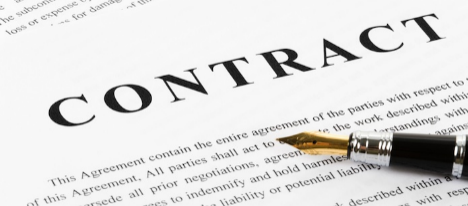 หมวด 10การบริหารสัญญาและการตรวจรับพัสดุ
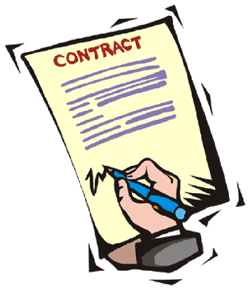 หมวด 13การบริหารพัสดุ
หมายรวมถึงการเก็บ การบันทึก การเบิกจ่าย การยืม 
    การตรวจสอบ การบำรุงรักษา และการจำหน่ายพัสดุ
หลักเกณฑ์และวิธีการ จะกำหนดในระเบียบต่อไป
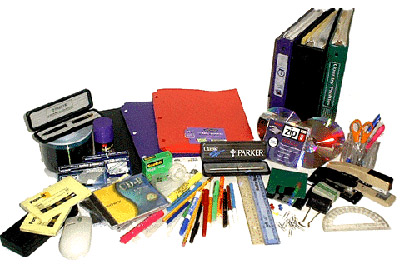 หมวด 14 การอุทธรณ์
มาตรา 114  ผู้ซึ่งได้ยื่นข้อเสนอเพื่อทำการจัดซื้อจัดจ้างพัสดุกับหน่วยงานของรัฐ        มีสิทธิอุทธรณ์เกี่ยวกับการจัดซื้อจัดจ้างพัสดุ ในกรณีที่เห็นว่าหน่วยงานของรัฐมิได้ปฏิบัติ       ให้เป็นไปตามหลักเกณฑ์และวิธีการที่กำหนดในพระราชบัญญัตินี้ กฎกระทรวง ระเบียบ       หรือประกาศที่ออกตามความในพระราชบัญญัตินี้ เป็นเหตุให้ตนไม่ได้รับการประกาศผล       เป็นผู้ชนะหรือไม่ได้รับการคัดเลือกเป็นคู่สัญญากับหน่วยงานของรัฐ
       มาตรา 115  ผู้มีสิทธิอุทธรณ์จะยื่นอุทธรณ์ในเรื่องดังต่อไปนี้ไม่ได้ 
       	(1) การเลือกใช้วิธีการจัดซื้อจัดจ้างหรือเกณฑ์ที่ใช้ในการพิจารณาผลการจัดซื้อจัดจ้างตามพระราชบัญญัตินี้ของหน่วยงานของรัฐ
	(2) การยกเลิกการจัดซื้อจัดจ้างตามมาตรา 67
	(3) การละเว้นการอ้างถึงพระราชบัญญัตินี้ กฎกระทรวง ระเบียบ หรือประกาศที่ออกตามพระราชบัญญัตินี้ในส่วนที่เกี่ยวข้องโดยตรงกับการจัดซื้อจัดจ้างในประกาศ เอกสาร หรือหนังสือเชิญชวนของหน่วยงานของรัฐ
	(4) กรณีอื่นตามที่กำหนดในกฎกระทรวง
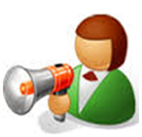 หมวด 15 บทกำหนดโทษ
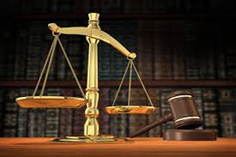 มาตรา 120  ผู้ใดเป็นเจ้าหน้าที่หรือเป็นผู้มีอำนาจหน้าที่ในการดำเนินการเกี่ยวกับการจัดซื้อจัดจ้างหรือการบริหารพัสดุ ปฏิบัติหรือละเว้นการปฏิบัติหน้าที่ในการจัดซื้อจัดจ้างหรือการบริหารพัสดุตามพระราชบัญญัตินี้ กฎกระทรวง ระเบียบ หรือประกาศที่ออกตามความในพระราชบัญญัตินี้โดยมิชอบเพื่อให้เกิดความเสียหายแก่ผู้หนึ่งผู้ใด หรือปฏิบัติหรือละเว้นการปฏิบัติหน้าที่ตามพระราชบัญญัตินี้โดยทุจริตต้องระวางโทษจำคุกตั้งแต่หนึ่งปีถึงสิบปี และปรับตั้งแต่สองหมื่นบาทถึงสองแสนบาท หรือทั้งจำทั้งปรับ
       		ผู้ใดเป็นผู้ใช้หรือผู้สนับสนุนในการกระทำความผิดตามวรรคหนึ่ง ผู้นั้นต้องระวางโทษตามที่กำหนดไว้สำหรับความผิดตามวรรคหนึ่ง
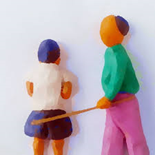 ระเบียบกระทรวงการคลัง
ว่าด้วยการจัดซื้อจัดจ้างและการบริหารพัสดุภาครัฐพ.ศ.2560
ระเบียบมี 10 หมวด
ระเบียบมี 10 หมวด
1. ข้อความทั่วไป
2. การซื้อหรือจ้าง
3. งานจ้างที่ปรึกษา
4. งานจ้างออกแบบหรือควบคุมงานก่อสร้าง
5. การทำสัญญาและหลักประกัน
6. การบริหารสัญญาและการตรวจรับพัสดุ
7. การประเมินผลการปฏิบัติงานของผู้ประกอบการ
8. การทิ้งงาน
9. การบริหารพัสดุ
10. การร้องเรียน
กระบวนการจัดซื้อจัดจ้าง
หน่วยงานภาครัฐ
               ส่วนราชการ / รัฐวิสาหกิจ / อปท.
         หน่วยงานกลาง
               สำนักงบฯ / กรมบัญชีกลาง /ปปช. /สตง.
          ผู้ค้ากับภาครัฐ
               ห้างฯ/ ร้าน/ บริษัท/ กิจการร่วมค้า
กระบวนการจัดซื้อจัดจ้าง
ก่อนดำเนินการจัดซื้อจัดจ้าง
             ระหว่างการจัดซื้อจัดจ้าง
            หลังการจัดซื้อจัดจ้าง
กระบวนการจัดซื้อจัดจ้าง
กำหนดความต้องการ
งบประมาณ
จัดหาพัสดุ
จัดทำแผน
เบิกจ่ายเงิน
การบริหารสัญญา
การควบคุมและการจำหน่าย
การจัดทำรายงานขอซื้อขอจ้าง
หลักการ 
** ก่อนการซื้อหรือจ้างแต่ละวิธี ต้องทำรายงานขอซื้อหรือขอจ้าง**
เจ้าหน้าที่
หัวหน้าเจ้าหน้าที่
หัวหน้าหน่วยงานของรัฐ
คณะกรรมการซื้อหรือจ้าง
คณะกรรมการพิจารณาผลการประกวดราคาอิเล็กทรอนิกส์
คณะกรรมการพิจารณาผลการสอบราคา
คณะกรรมการซื้อหรือจ้างโดยวิธีคัดเลือก
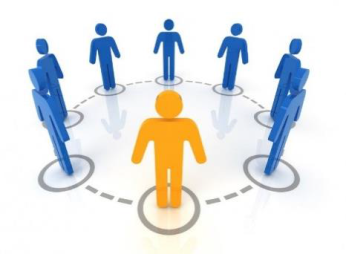 คณะกรรมการซื้อหรือจ้างโดยวิธีเฉพาะเจาะจง
คณะกรรมการตรวจรับพัสดุ
องค์ประกอบของคณะกรรมการ
ประธาน 1 คน
กรรมการอื่นอย่างน้อย 2 คน ยกเว้น งานจ้างที่ปรึกษา กรรมการ อย่างน้อย 4 คน
แต่งตั้งจากข้าราชการ ลูกจ้างประจำ พนักงานราชการ พนักงานมหาวิทยาลัย พนักงานของรัฐ พนักงานหน่วยงานของรัฐหรือที่เรียกชื่ออย่างอื่น โดยคำนึงถึงลักษณะหน้าที่และความรับผิดชอบของผู้ที่ได้รับแต่งตั้งเป็นสำคัญ
ในกรณีจำเป็นหรือเพื่อประโยชน์ของหน่วยงานของรัฐจะแต่งตั้งบุคคลอื่นร่วมเป็นกรรมการด้วยก็ได้ แต่จำนวนกรรมการที่เป็นบุคคลอื่นจะต้องไม่มากกว่าจำนวนกรรมการตามวรรคหนึ่ง
วิธีการซื้อหรือจ้าง
2.วิธีคัดเลือก
มี 3 วิธี
3.วิธีเฉพาะ
เจาะจง
1.วิธีประกาศเชิญชวนทั่วไป
การบริหารพัสดุ : การเก็บ การบันทึก การเบิกจ่าย
การบริหารพัสดุในหมวดนี้ ไม่ใช้บังคับกับงานบริการ งานก่อสร้าง งานจ้างที่ปรึกษา และงานจ้างออกแบบหรือควบคุมงาน
การเก็บและบันทึก
การเบิกจ่าย
การจำหน่ายพัสดุ
การยืม
การบำรุงรักษาและตรวจสอบ
ระบบจัดซื้อจัดจ้างภาครัฐด้วยอิเล็กทรอนิกส์ 
(Electronic Government Procurement : e-GP)
กค (กวจ) 0405.2/ว 119 ลว. 7 มี.ค. 2561
เรื่อง แนวทางการปฏิบัติในการดำเนินการจัดหาพัสดุที่เกี่ยวกับค่าใช้จ่ายในการบริหารงาน ค่าใช้จ่ายในการฝึกอบรม การจัดงาน และการประชุมของหน่วยงานของรัฐ
        เพื่อให้การดำเนินการจัดซื้อจัดจ้างพัสดุที่เกี่ยวกับค่าใช้จ่ายในการบริหารงานของหน่วยงานของรัฐ กรณีที่เป็นการจัดซื้อจัดจ้างในวงเงินเล็กน้อยเป็นไปด้วยความสะดวก รวดเร็ว และลดขั้นตอนในการดำเนินการ และมีแนวทางการปฏิบัติเดียวกัน
       ยกเว้นการปฏิบัติตามระเบียบฯข้อ 22 วรรคหนึ่ง
       กำหนดรายการเกี่ยวกับค่าใช้จ่ายในการบริหารงานของหน่วยงานของรัฐ ที่ต้องดำเนินการภายใต้ พ.ร.บ. การจัดซื้อจัดจ้างฯ พ.ศ. 2560 (ตาราง 1)
        รายการเกี่ยวกับค่าใช้จ่ายในการบริหารงานของหน่วยงานของรัฐ ตามตาราง 2
     
 เป็นค่าใช้จ่ายที่ไม่ต้องดำเนินการตาม พ.ร.บ. การจัดซื้อจัดจ้างฯ พ.ศ. 2560 กค (กวจ) 0405.2/ว 119 ลว. 7 มี.ค. 2561
กค (กวจ) 0405.2/ว 119 ลว. 7 มี.ค. 2561 (ต่อ)
แนวทางการปฏิบัติในการดำเนินการจัดหาพัสดุที่เกี่ยวกับค่าใช้จ่ายในการบริหารงานของหน่วยงานของรัฐ ที่ต้องดำเนินการภายใต้ พ.ร.บ. การจัดซื้อ จัดจ้างฯ พ.ศ. 2560 (ตาราง 1) มีดังนี้
1. ใช้กับกรณีการจัดซื้อจัดจ้างพัสดุที่เกี่ยวกับค่าใช้จ่ายในการบริหารงานที่มีวงเงิน
การจัดซื้อจัดจ้างครั้งหนึ่งไม่เกิน 10,000 บาท
2. ให้เจ้าหน้าที่หรือผู้ที่ได้รับมอบหมายดำเนินการจัดซื้อจัดจ้างพัสดุไปก่อน แล้วรีบ
รายงานขอความเห็นชอบ พร้อมด้วยหลักฐานการจัดซื้อจัดจ้างนั้น เสนอต่อหัวหน้าหน่วยงานของรัฐภายใน 5 วันทำการถัดไป
3. เมื่อหัวหน้าหน่วยงานของรัฐให้ความเห็นชอบแล้ว ให้ถือว่ารายงานขอความเห็นชอบดังกล่าว เป็นหลักฐานในการตรวจรับโดยอนุโลม
กลุ่มบริหารงานการเงินและสินทรัพย์
สพป.เชียงราย เขต 1
โทร. 053-711410 ต่อ 119 – 121
หรือ 081-8833413 (สุภาวดี)